ES Unit 5                                          12/17/15
Lesson 8
SWBAT determine the causes and effects of rising sea level. Do Now: What are three different effects of climate change?
Turn and Talk
Homework Share Out
Agenda
Mini-lecture
Reading
Video
Wrap-up/Hw
Sea Levels Rising
Causes:
Melting glaciers More water
Thermal expansion of water
Warmer water  water molecules move farther apart volume of water in ocean increases
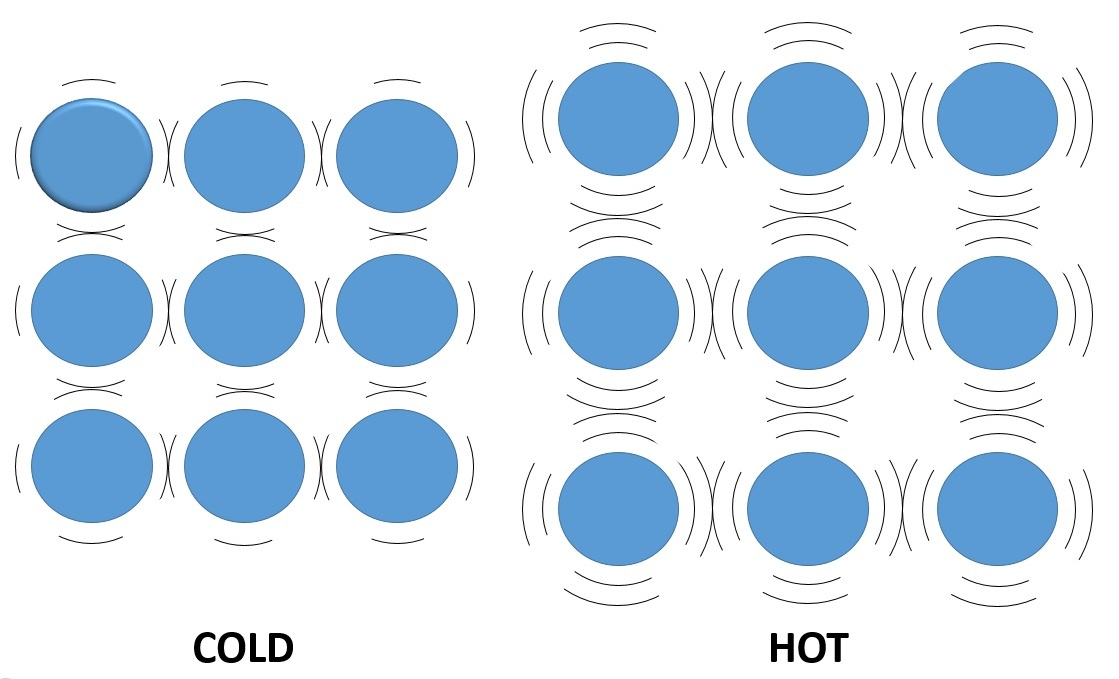 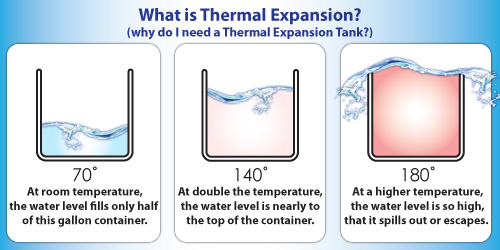 Environmental Effects
Increased soil erosion
Change in salinity
Loss of species that have a low salinity tolerance
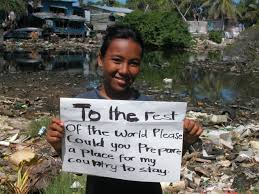 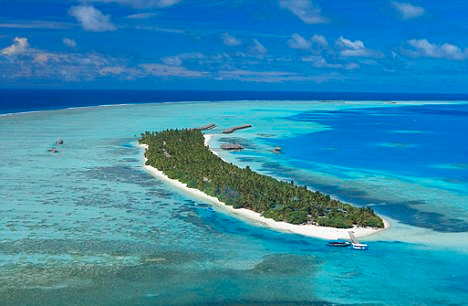 Economic Effects
Damage to private property
Loss of tourism
Loss of commercial fishing
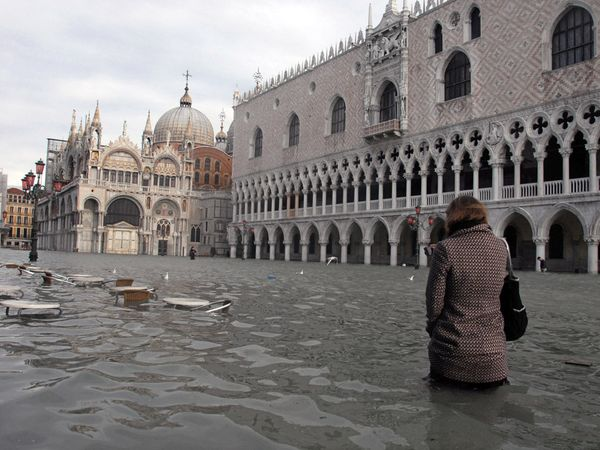 Turn and Talk
Which cities in the U.S. do you think will be most affected by rising sea level? Why?
Sea Level Rise
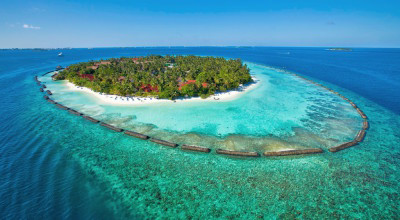 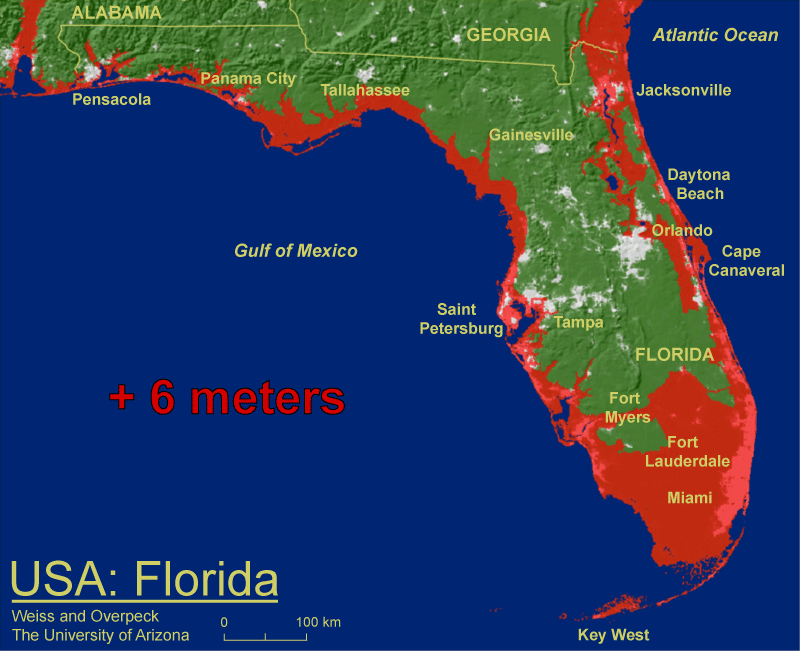 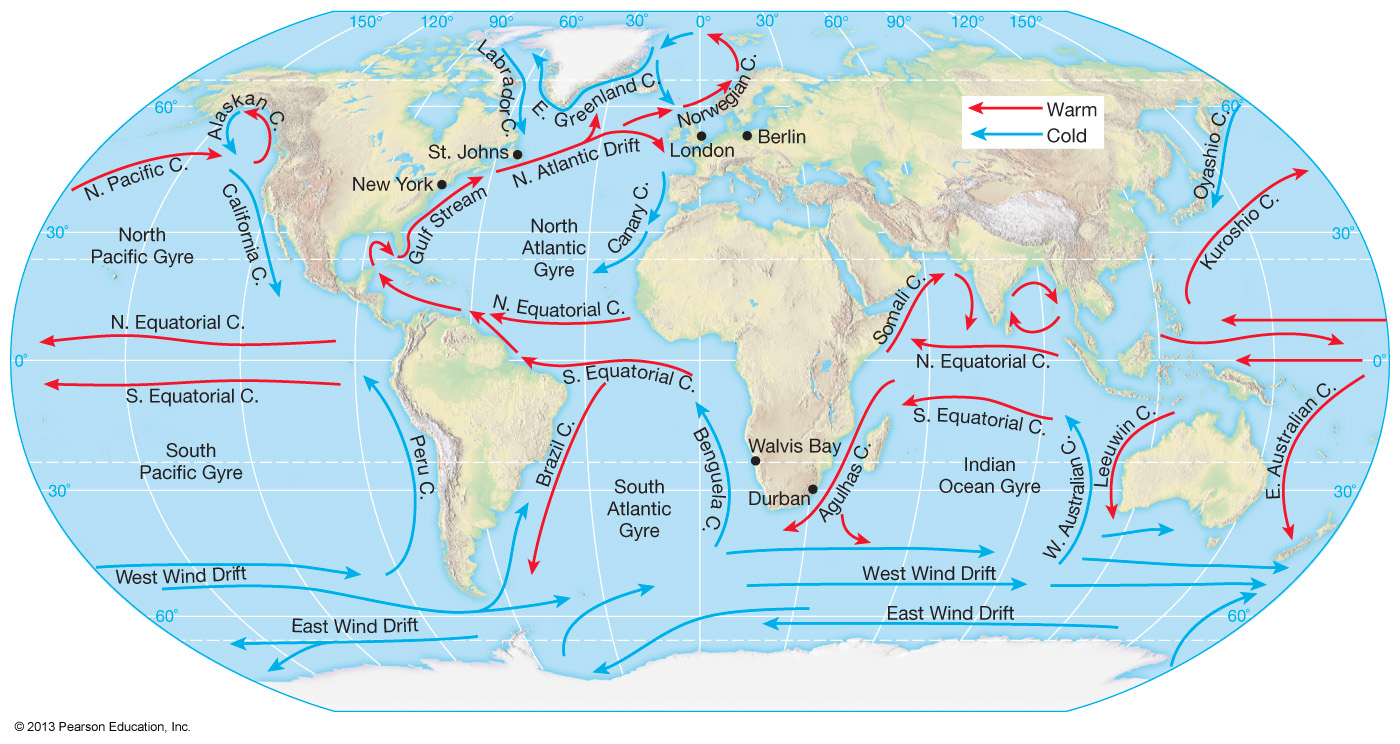 Homework
Have a  great weekend! 